Mrs. Pereira
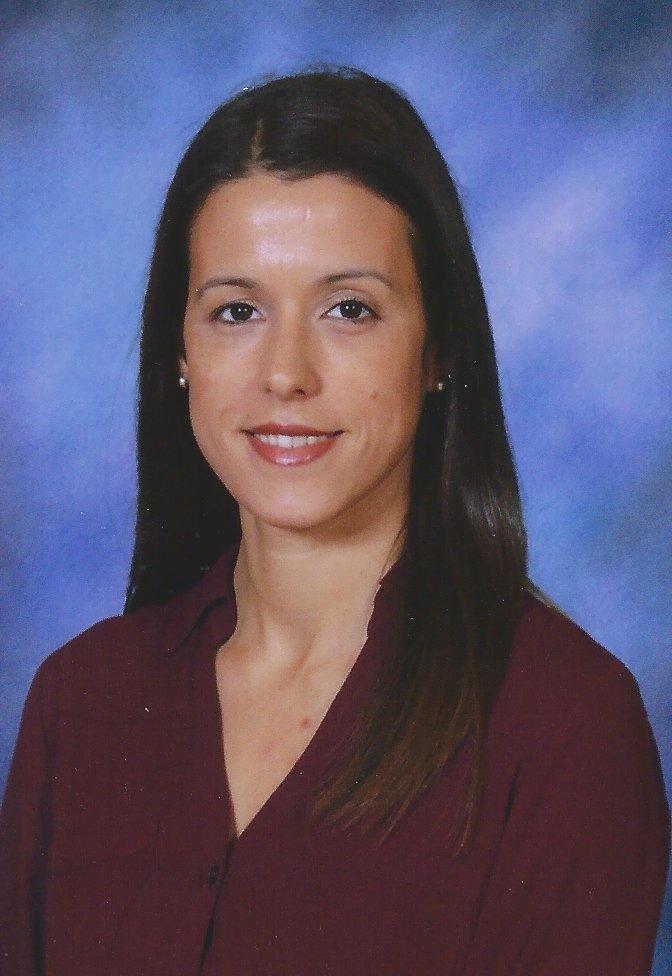 7
29
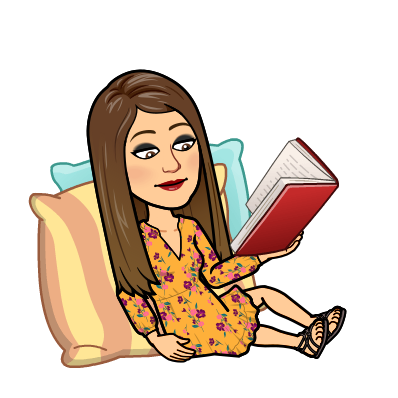 ?
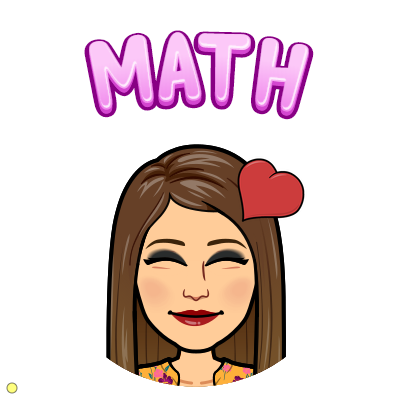 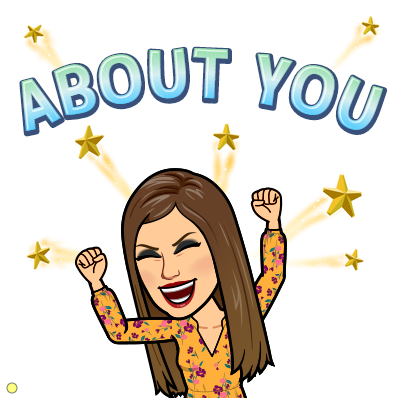 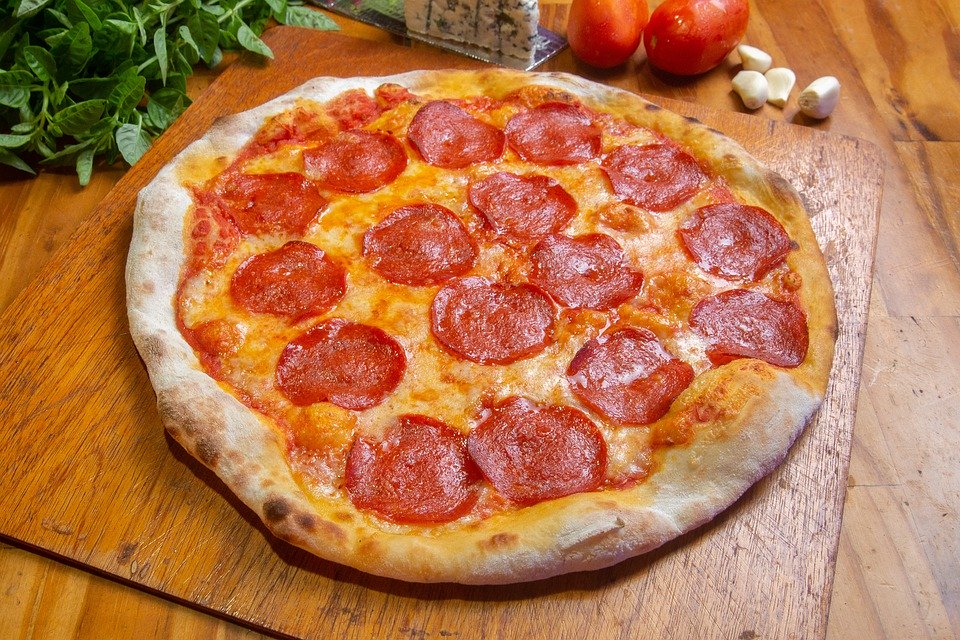 I want my students to know that they can achieve anything they set their mind to! I am so excited to be your teacher this year!